THE BIG 36
FLASHCARDS
Created by MrRob1979
THE BIG 36
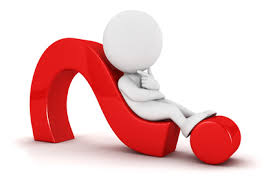 SELECT
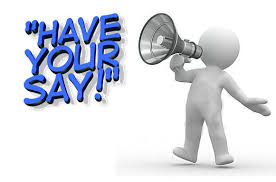 FLASHCARDS
SAY
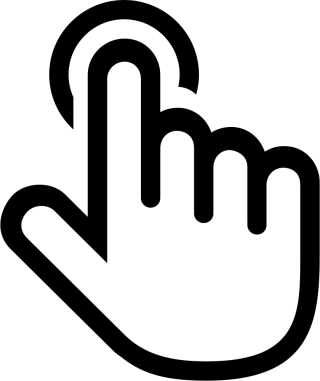 HOW TO USE:

Select slide show mode.
Go to slide 3.
SELECT a times table fact to practice.
SAY the answer out loud.
CLICK the yellow rectangle.
The will then be revealed.
CHECK your answer.
REPEAT – Do it again! And Again! And Again!
CLICK
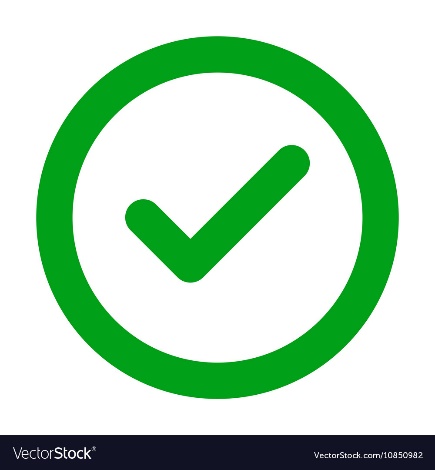 CHECK
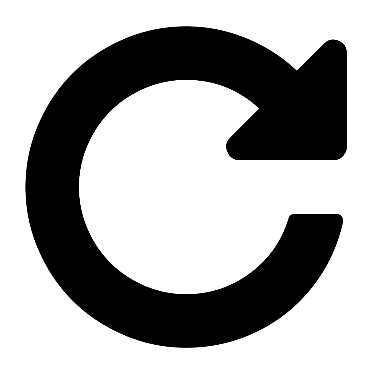 REPEAT
Created by MrRob1979
6x4=
7x6=
9x9=
4
24
42
8x7=
56
2x2=
9x7=
81
63
6x3=
6x5=
5x2=
8x8=
18
7x7=
10
30
49
64
3x2=
8x6=
48
6x6=
5x3=
6
15
36
9x6=
54
9x2=
8x2=
35
3x3=
5x4=
16
9
20
18
7x5=
8x3=
5x5=
9x3=
25
14
24
27
7x2=
4x2=
8
72
8x4=
7x3=
4x4=
9x8=
16
21
32
36
9x4=
8x5=
4x3=
6x2=
7x4=
9x5=
12
12
28
40
45
Created by MrRob1979